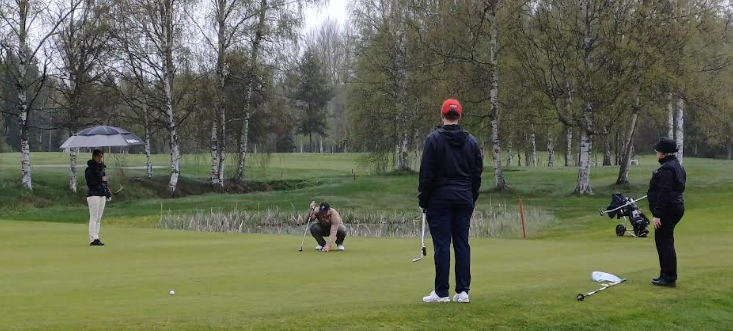 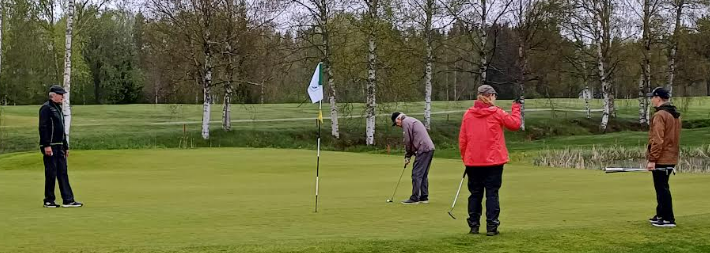 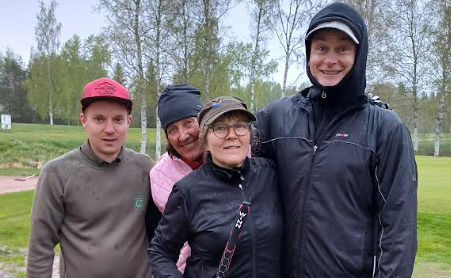 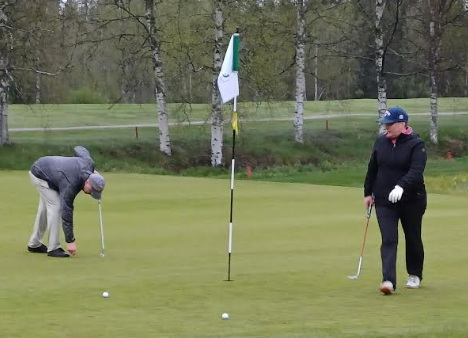 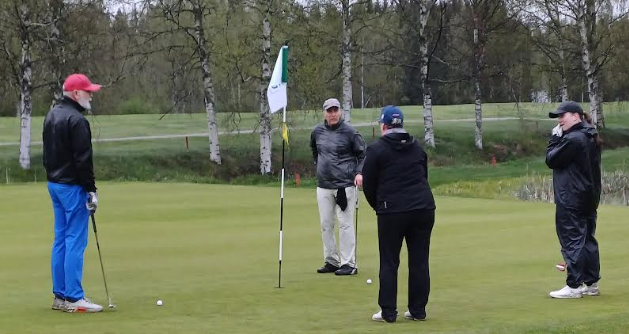 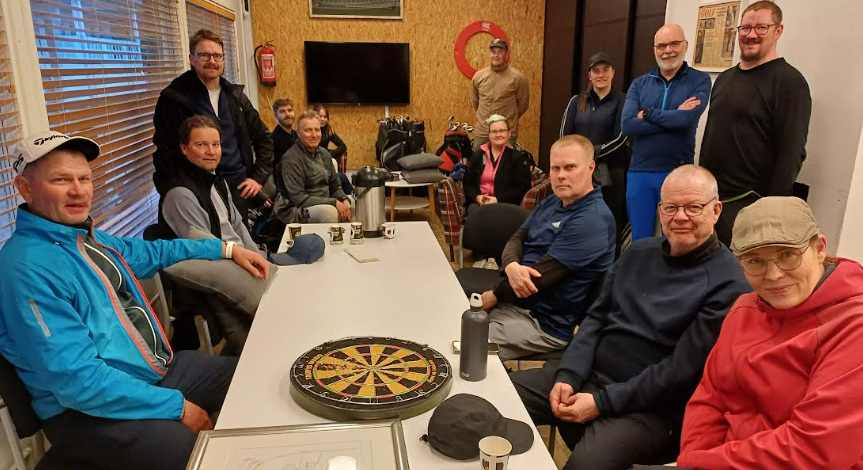 Klubi-kisan 21.5. tunnelmia: